Своя игра
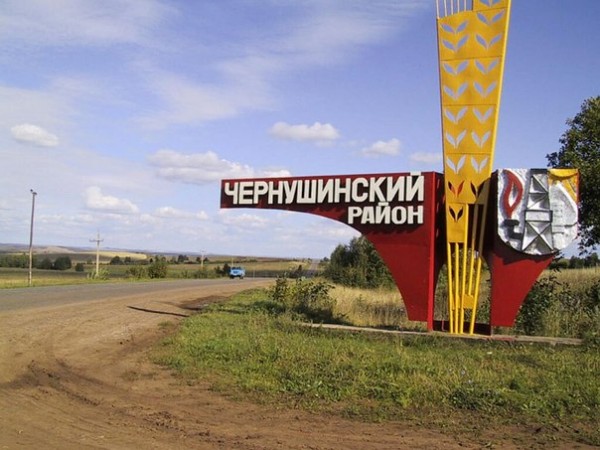 Чернушинский знаток
Подготовила: Суфиянова Л.А.
Население
100
200
300
400
500
Населенные пункты района
100
200
300
400
500
Знаменитые люди района
100
200
300
400
500
Флора
100
200
300
400
500
400
Фауна
100
200
300
500
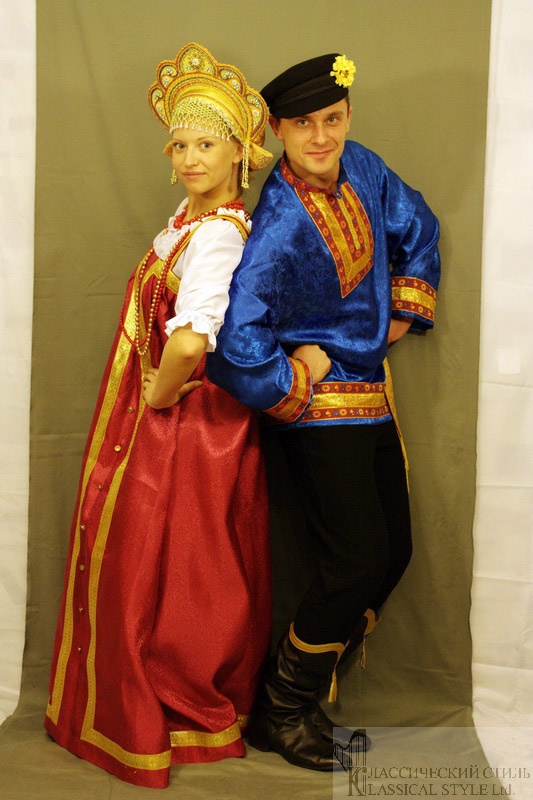 Люди какой национальности изображены на картинке?
русские
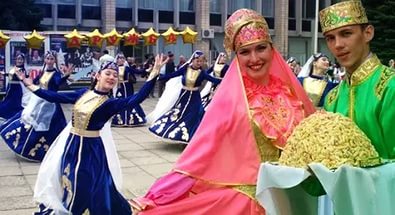 татары
Люди какой национальности изображены на картинке?
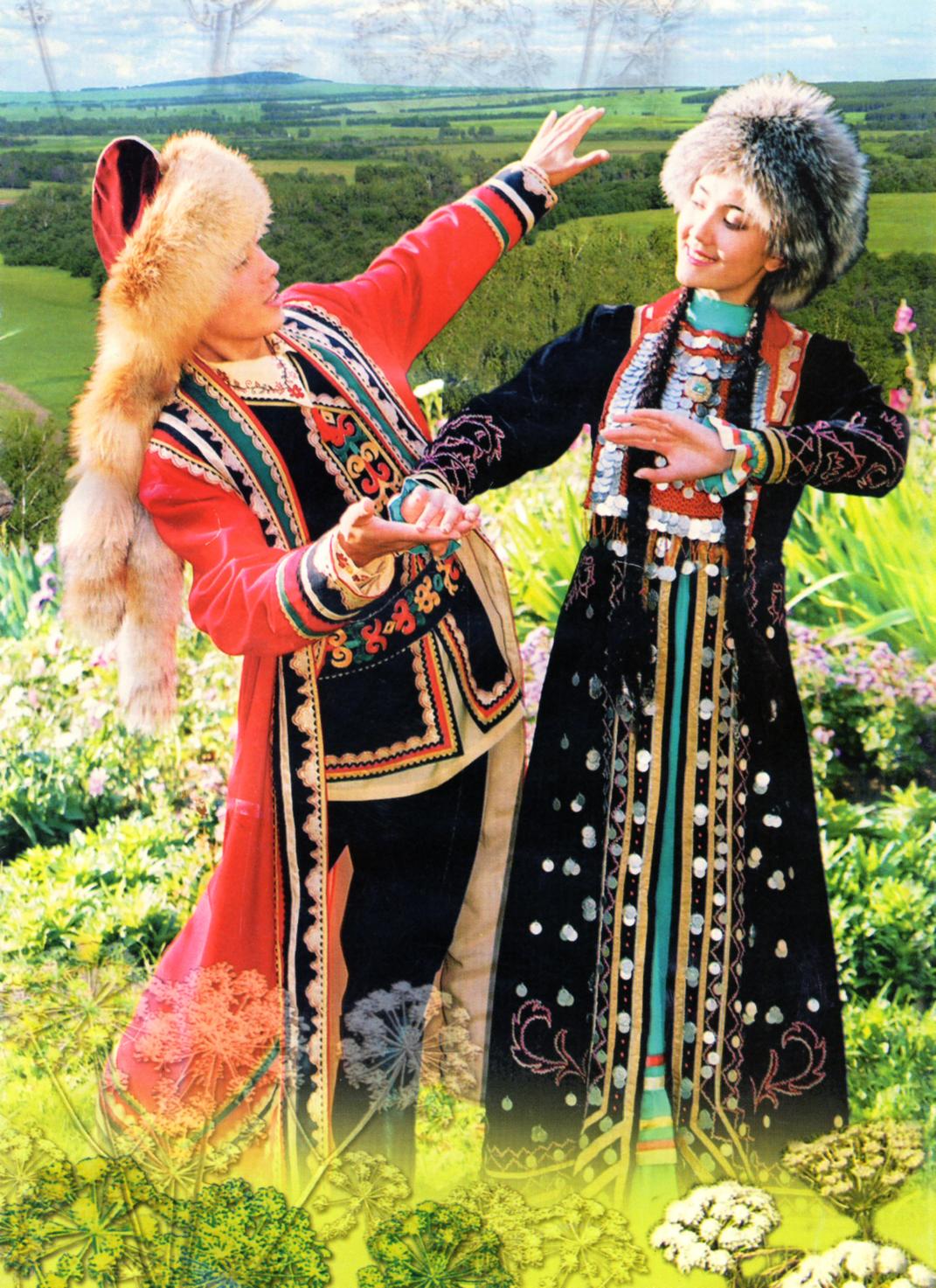 Люди какой национальности изображены на картинке?
башкиры
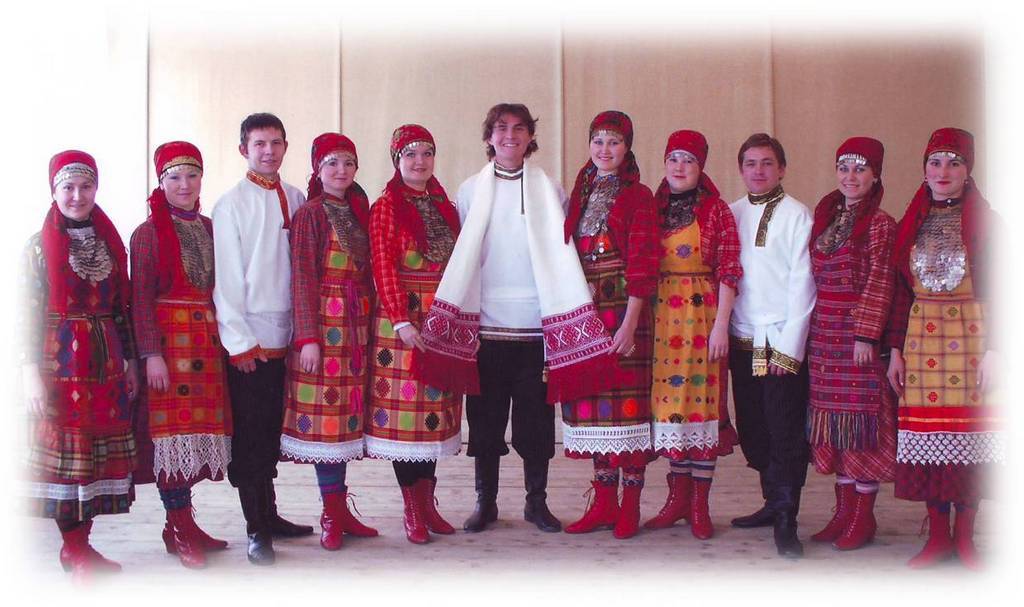 удмурты
Люди какой национальности
 изображены на картинке?
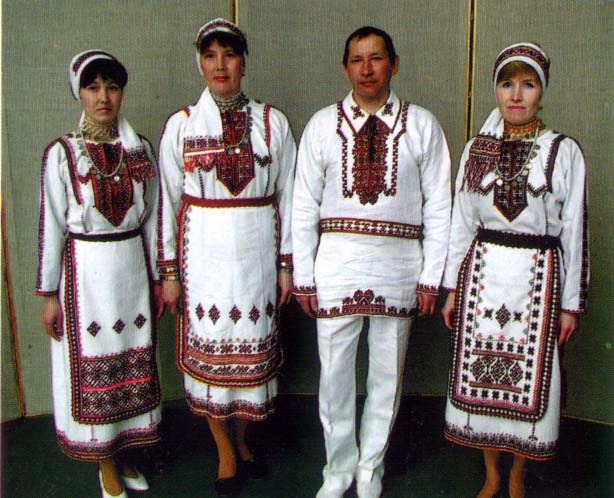 марийцы
Люди какой национальности изображены на картинке?
Угадайте село.
 Первое упоминание о нем – в 1853 году. 
В 1925 году село было районным центром.
Рябки
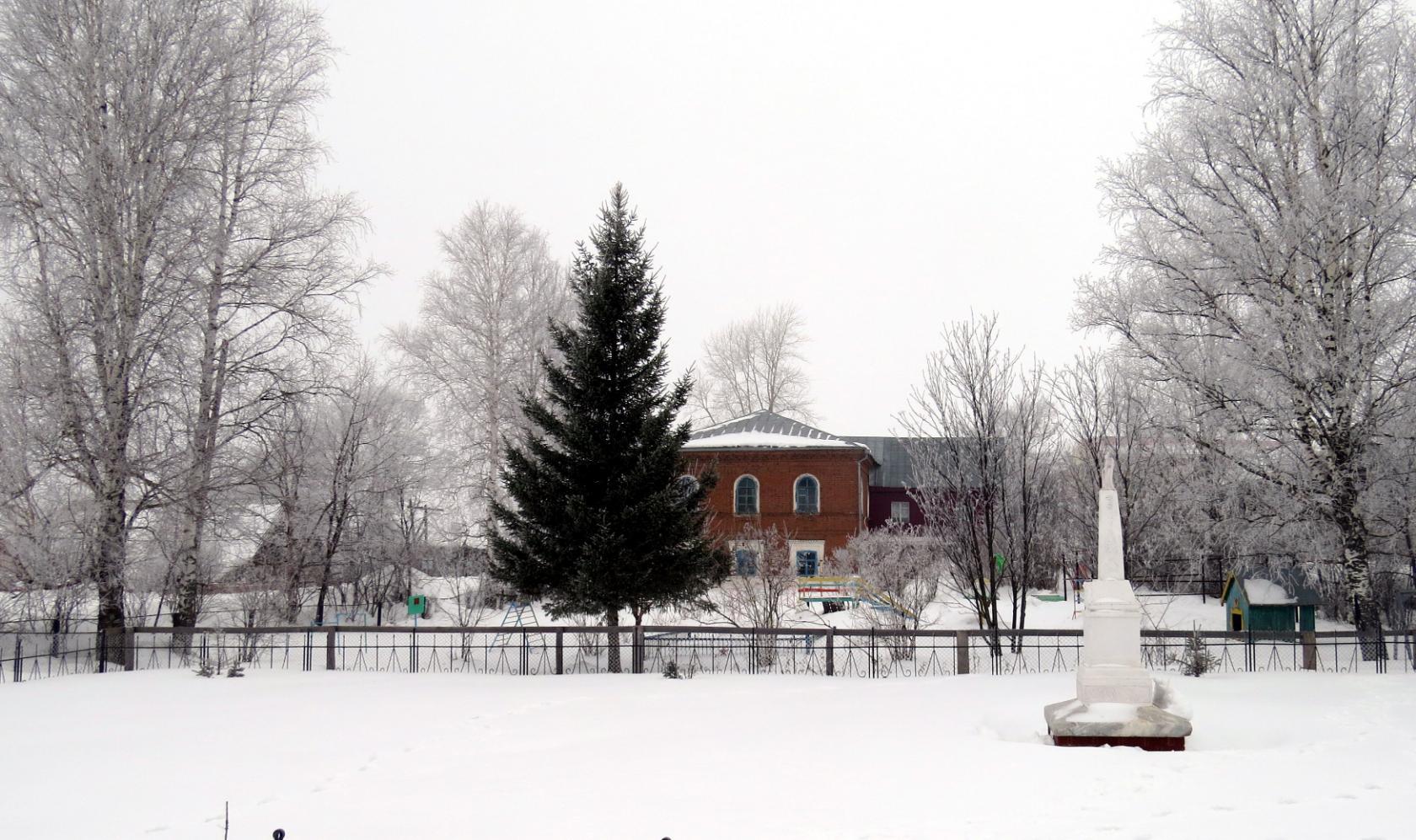 Угадайте село.
Основано в 1737 году. В переводе с татарского – «начало источников». Здесь единственная в районе татарская школа.
Сульмаш
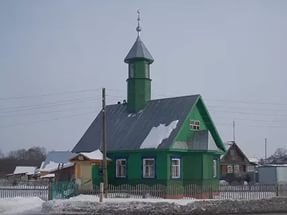 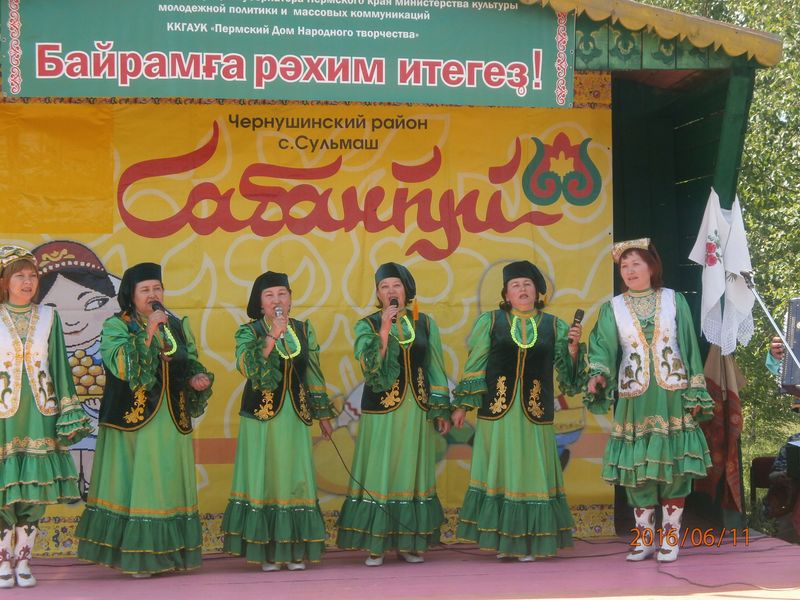 Угадайте, что происходит на фото?
В окрестностях какого села это проводится?
Село возникло в 1920 году. Часть этого села под названием «Старый…» упоминается в 1834 году.
Брод
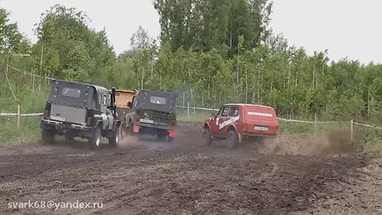 Это село впервые упоминается в 1834 году. Расположено в непосредственной близости к городу.
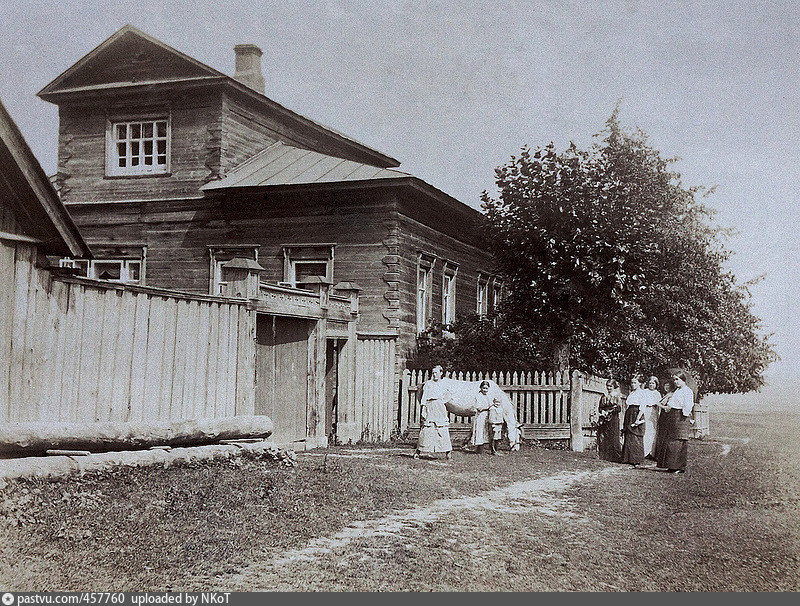 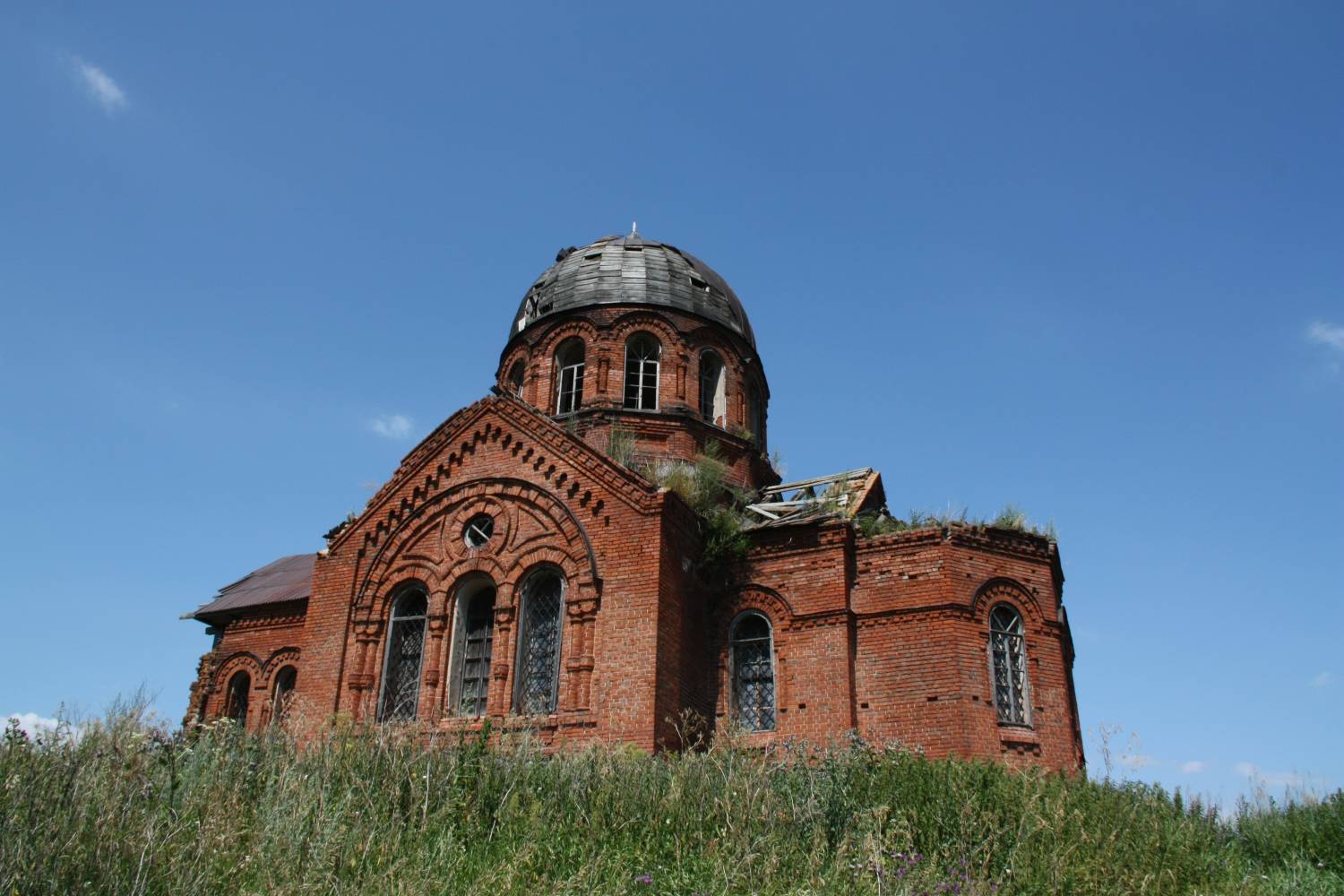 Слудка
Река является правым притоком реки Уфа.
Село с этим же именем расположено на берегу реки.
Село существует с 1820 года.
Угадайте имя реки и села.
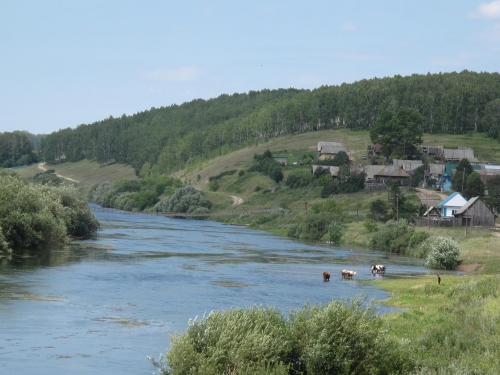 Тюй
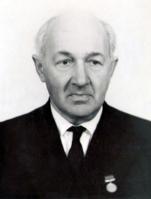 Мель Л.Л.
Основатель чернушинской детской музыкальной школы, которая теперь носит его имя. Автор 170 песен об уральском крае. Является «Почетным жителем города Чернушка». 
Назовите его фамилию.
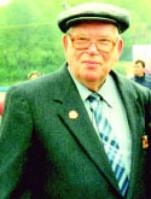 Хлопин В.Г.
Основатель краеведческого музея в городе Чернушка. Работник образования. Ветеран войны.
Назовите его фамилию.
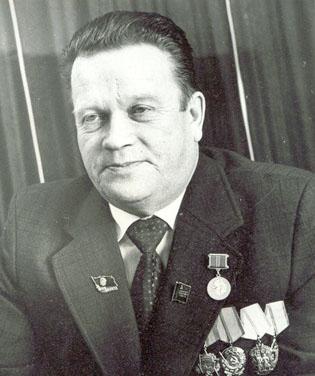 «Почетный житель Чернушки». 
Внес огромный вклад в развитие города и района.
Его именем названа площадь возле администрации. Назовите его фамилию.
Копылов В. Н.
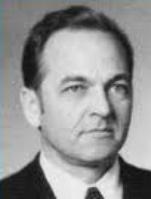 «Почетный житель Чернушки, 
профессор-кардиохирург с мировым именем, 
брат знаменитого Героя Советского союза, летчика, чье имя носит Кадетская школа.
Назовите его фамилию
Францев В.И.
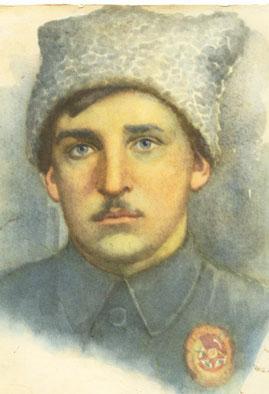 Легендарный командир Красной Армии, первый «Почетный житель Чернушки», чье имя носит один из поселков города.
Азин В.М.
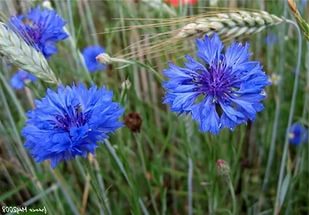 Василек
Голубоглазый сорняк на хлебном поле.
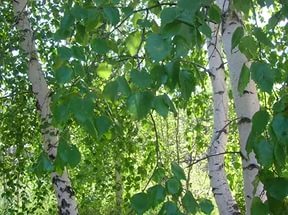 Береза
Дерево – символ русского леса.
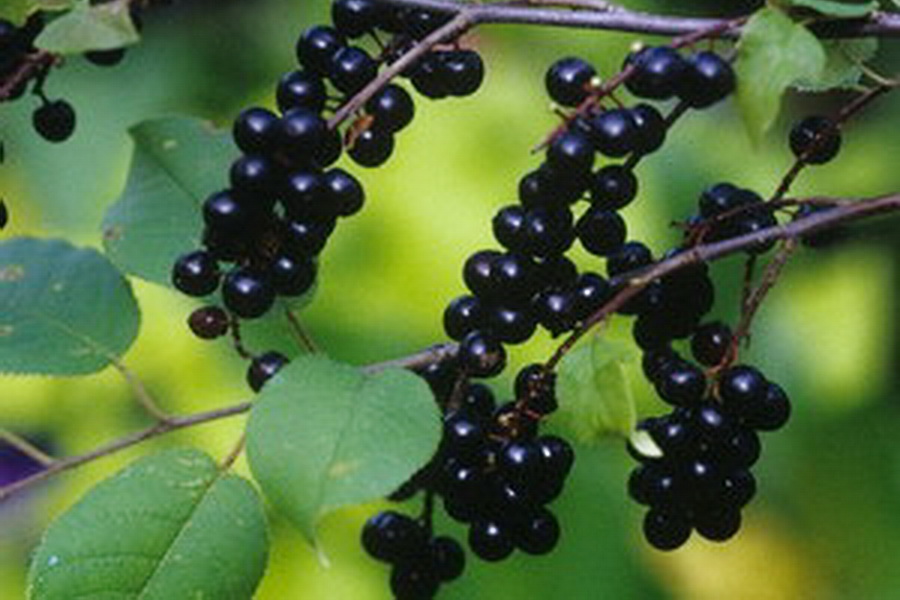 Черемуха
Кустарник с белоснежными ароматными цветами весной и черными сладкими ягодами – костянками в конце лета.
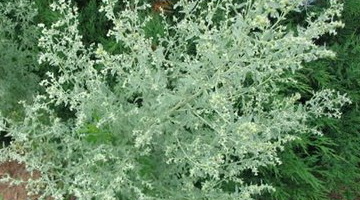 Полынь
Трава, отвар которой чрезвычайно горек,
 но очень полезен при многих заболеваниях 
желудочно-кишечного тракта.
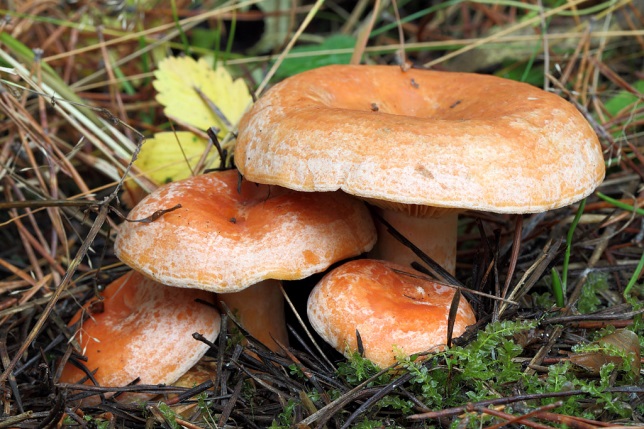 Рыжик
Самый ароматный и деликатесный гриб. При засолке чернеет, 
но вкусовых качеств не изменяет.
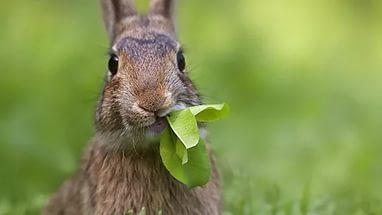 Самый быстроногий представитель фауны нашего леса.
Заяц
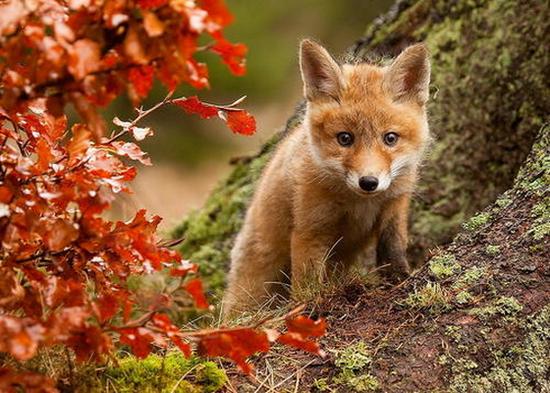 Самый хитрый и ловкий представитель животного мира нашего леса
Лиса
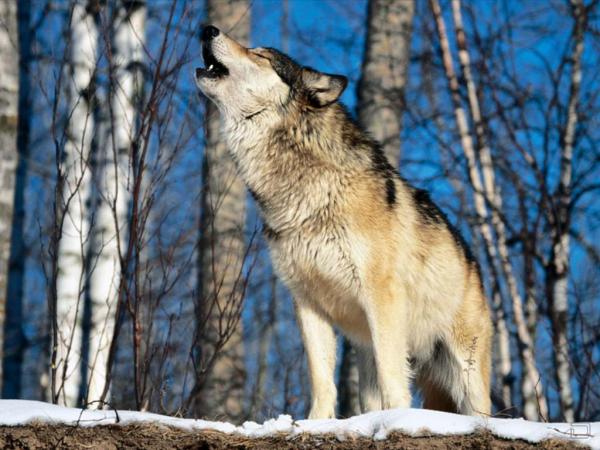 «Санитар леса», хищник со злобным нравом
Волк
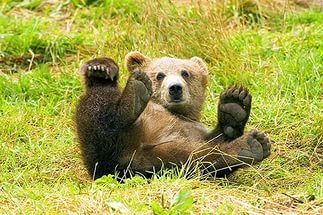 Всеядный представитель нашего леса, который умеет плавать и лазать по деревьям
Медведь
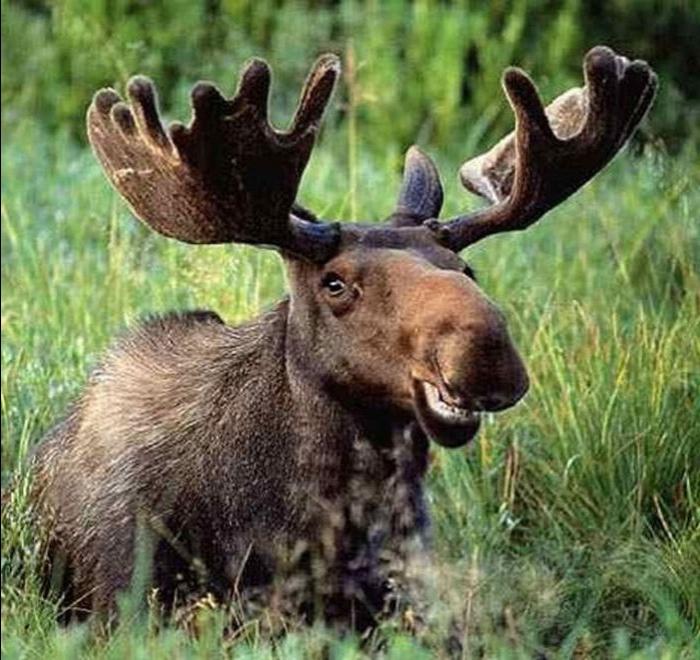 «Исполин» нашего леса.
Лось
Спасибо за игру